Адаптация в группе «Пчелки».
    
      Адаптация – это приспособление организма к изменившимся условиям жизни, к новой обстановке. А для ребенка детский сад является новым пространством, новым окружением, где он встречает много незнакомых людей и ему приходится приспосабливаться.



                                   Воспитатель : Томсон Елена           Петровна
Группа «Пчелки»  приняла малышей в стенах нашего детского сада в сентябре 2022 года. Адаптация к детскому саду — тяжелое время для каждого ребенка. Это не только процесс привыкания к новой обстановке, к новому режиму дня, к новым отношениям, но и выработка новых умений и навыков. Мы стремимся к тому, чтобы ребенок справился с трудностями привыкания к новой среде на уровне легкой адаптации, и всячески предупреждаем и не допускаем проявлений тяжелой адаптации.
      Чтобы адаптация ребенка прошла  быстрее мы в своей работе делаем следующее: 
1. Создание эмоционально благоприятной атмосферы в группе.
 2. Работа с родителями, которую желательно начать еще до поступления ребенка в детский сад.
 3. Правильная организация игровой деятельности в адаптационной период, направленной на формирование эмоциональных контактов «ребенок-взрослый» и «ребенок-ребенок» и обязательно включающей игры и упражнения.
 4. Создание эмоционально благоприятной атмосферы в группе.
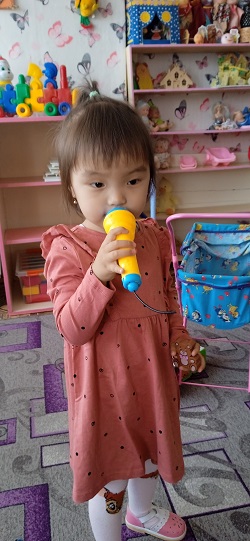 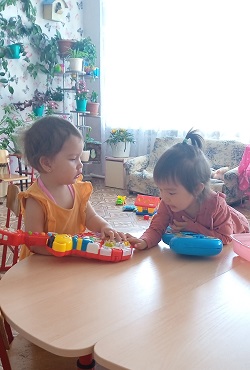 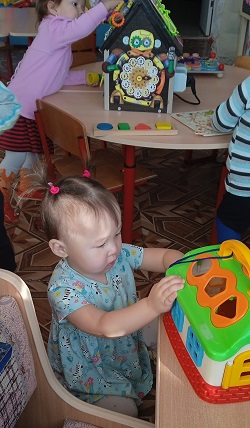 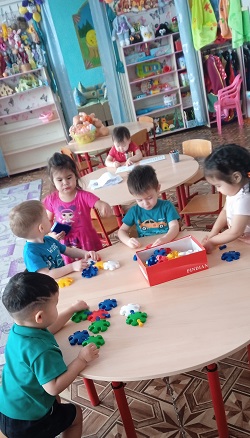 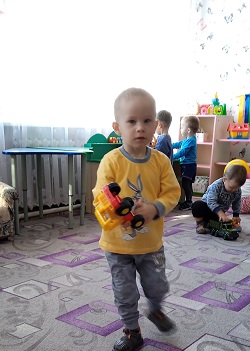 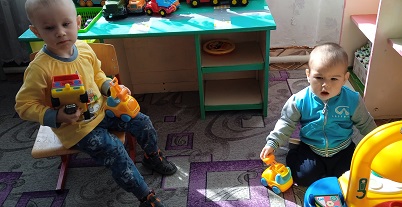 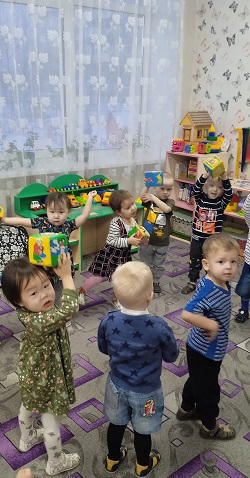 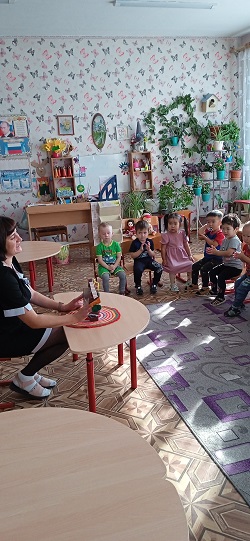 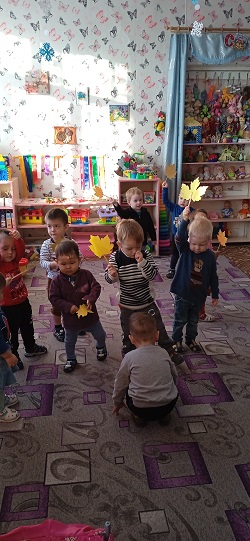 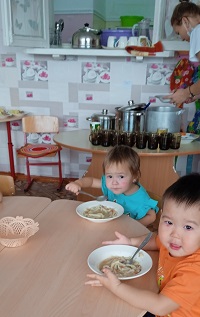 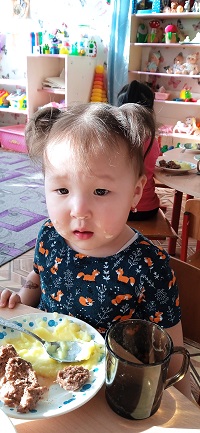 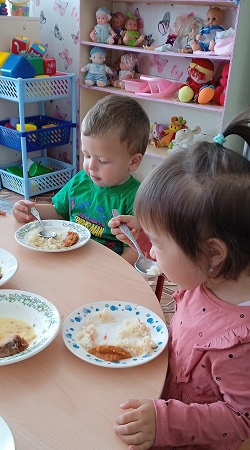 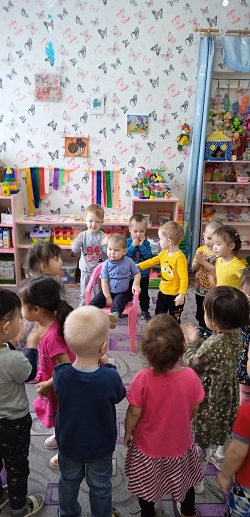 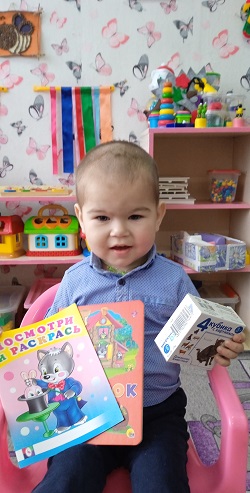 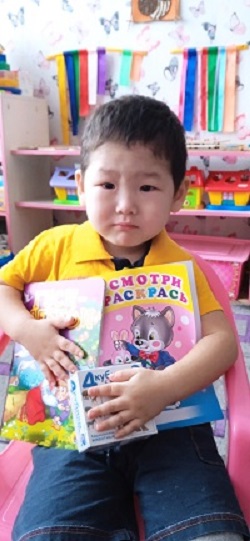 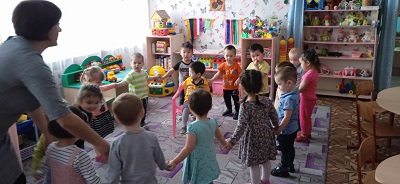 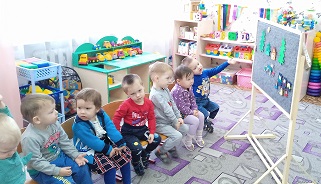 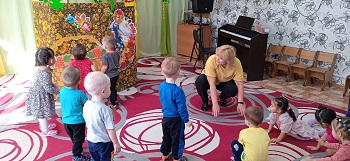 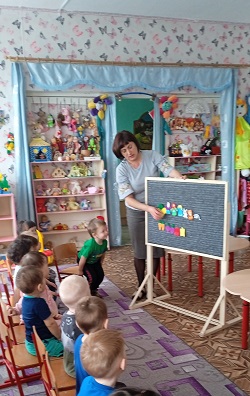 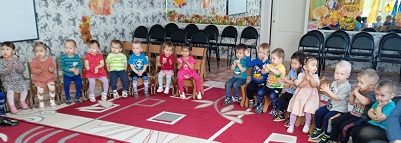 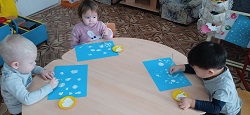 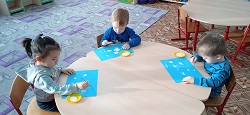 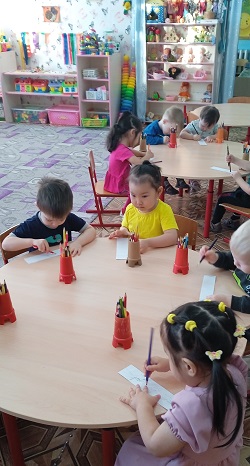 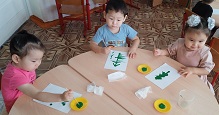 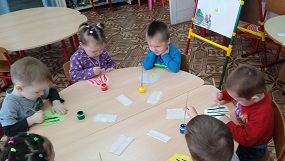 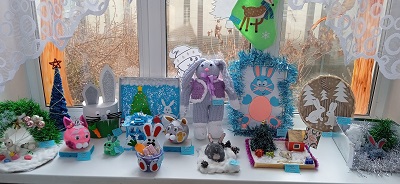 Дети научились самостоятельно одеваться, кушать, мыть руки и ходить на горшок.
      Как ,такой результат может не радовать нас, педагогов! Ведь в этом и заключается наша работа- сделать каждый день наших малышей радостным, счастливым и по настоящему чудесным , а так же позволить родителям быть спокойнее за своих детей!
      В дальнейшем я планирую:
-сохранять благоприятный эмоционально-психологический климат в группе;
-поддерживать партнерские отношения между детьми, педагогами и родителями;
-оказывать помощь родителям в овладении психолого- педагогическими знаниями, о развитии ребенка , умением применять их в общении;
-постоянно проводить работу с родителями о заболевании ОРВИ и других вирусных и простудных заболеваний дома, ограничения контактов с больными детьми.